การบริหารจัดการน้ำ
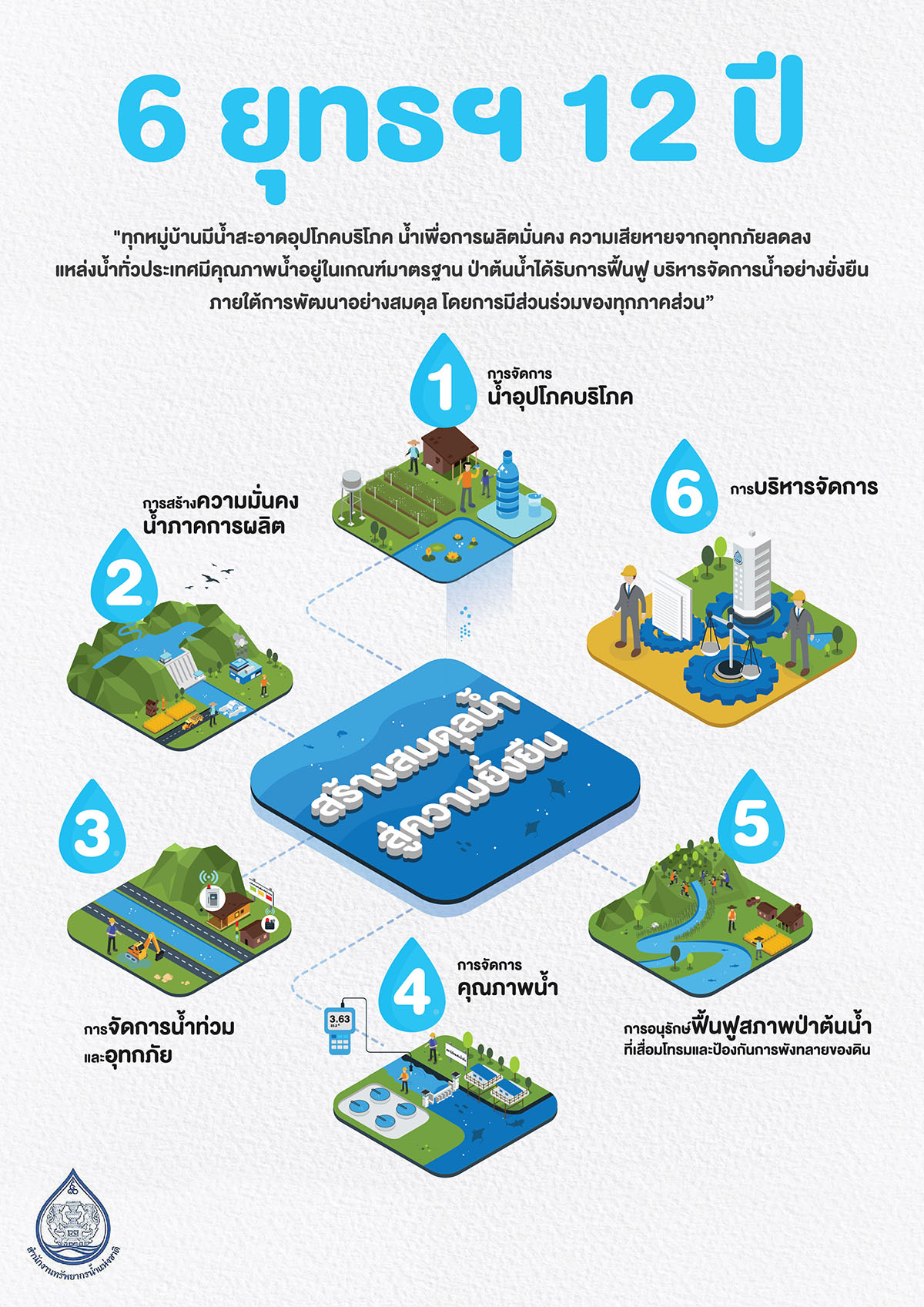 อาจารย์จักรกริช  ไชยเนตร
สาขาวิชาวิทยาศาสตร์สิ่งแวดล้อม คณะวิทยาศาสตร์และเทคโนโลยี ม.ราชภัฏราชนครินทร์
มนุษย์เราส่วนใหญ่ใช้ชีวิตอยู่กับความเชื่อมากกว่าความจริง บางทีสิ่งที่เชื่ออาจไม่ใช่ความจริงก็ได้
มุมมองชีวิต
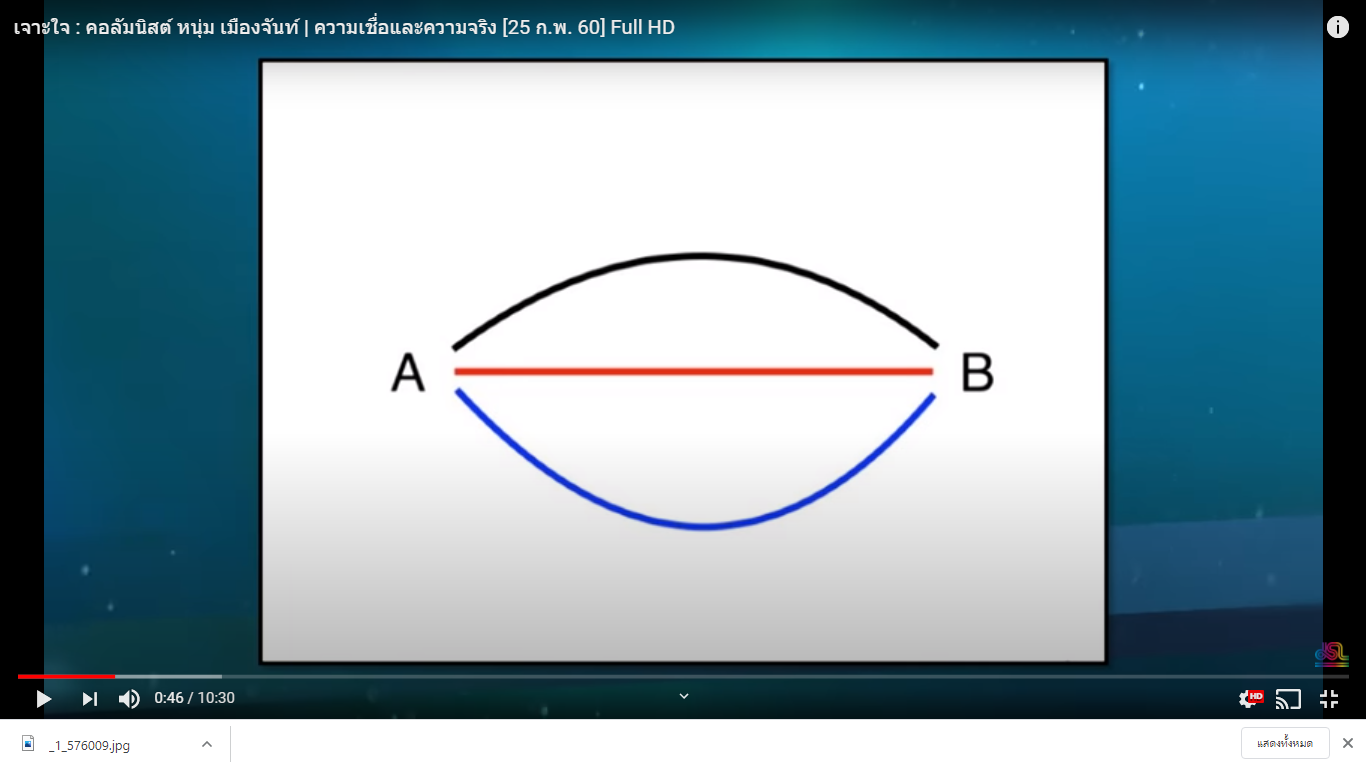 https://www.youtube.com/watch?v=jgJNyr2yDVQ
สถานการณ์น้ำจืด
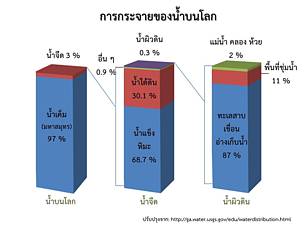 น้ำเป็นองค์ประกอบที่สำคัญของระบบนิเวศ 97 เปอร์เซ็นต์ของปริมาณน้ำทั้งหมดบนโลกเป็นน้ำทะเลในมหาสมุทร ส่วนที่เหลือเพียง 3 เปอร์เซ็นต์เป็นน้ำจืด ซึ่งหากแบ่งน้ำจืดออกเป็น 100 ส่วน ประมาณ 68.7 ส่วน ถูกกักเก็บในรูปแบบของน้ำแข็ง หิมะ อีก 30.1 ส่วนเป็นน้ำใต้ดิน ประมาณ 0.9 ส่วน เป็นความชื้นในดินและชั้นบรรยากาศ ดังนั้นจึงเหลือน้ำจืดเพียง 0.3 ส่วนเท่านั้นที่เป็นน้ำผิวดินที่มนุษย์สามารถนำมาใช้ประโยชน์ได้ (USGS, 2016)
หน่วยงานที่ดูแลการบริหารจัดการน้ำ
???
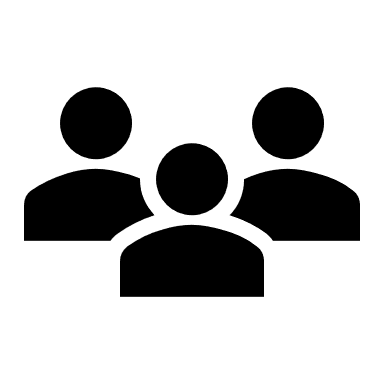 หน่วยงานที่ดูแลการบริหารจัดการน้ำ
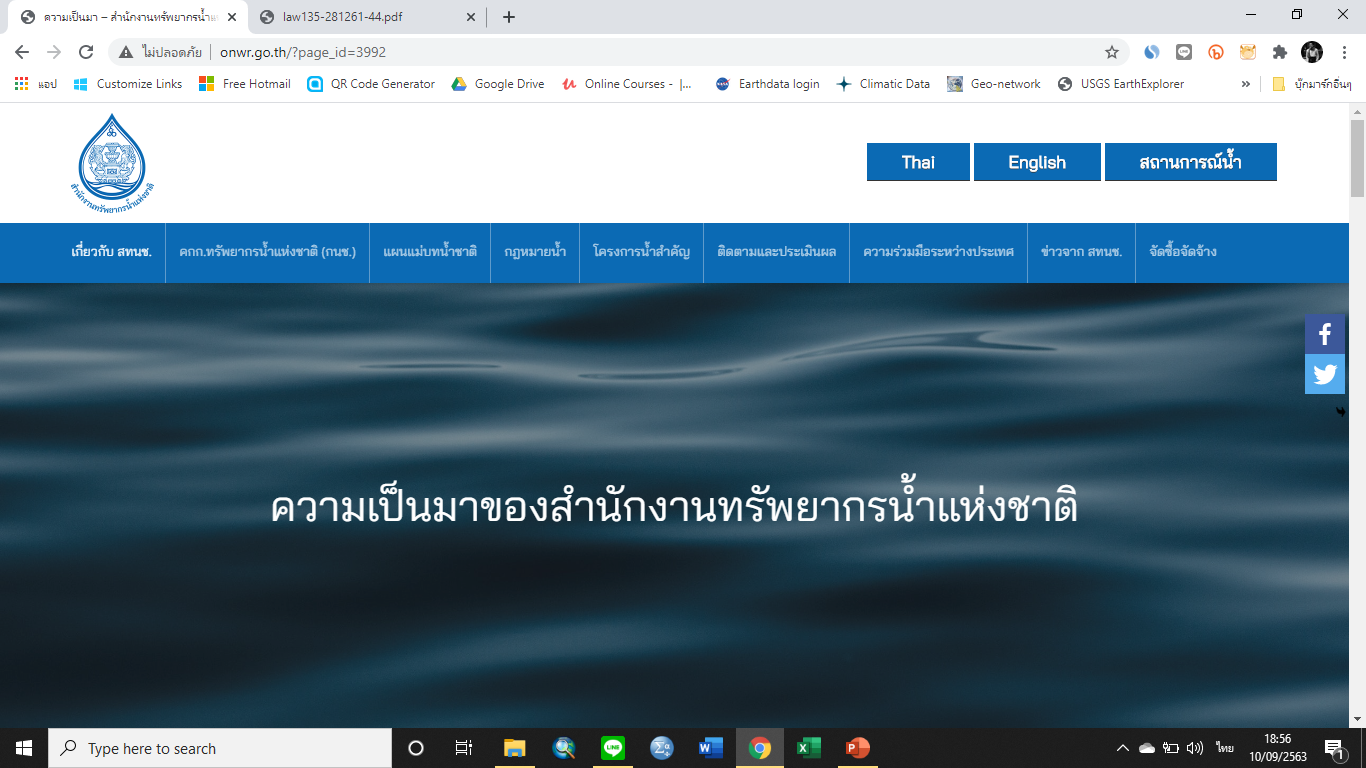 http://www.onwr.go.th/
พระราชบัญญัติทรัพยากรน้ำ
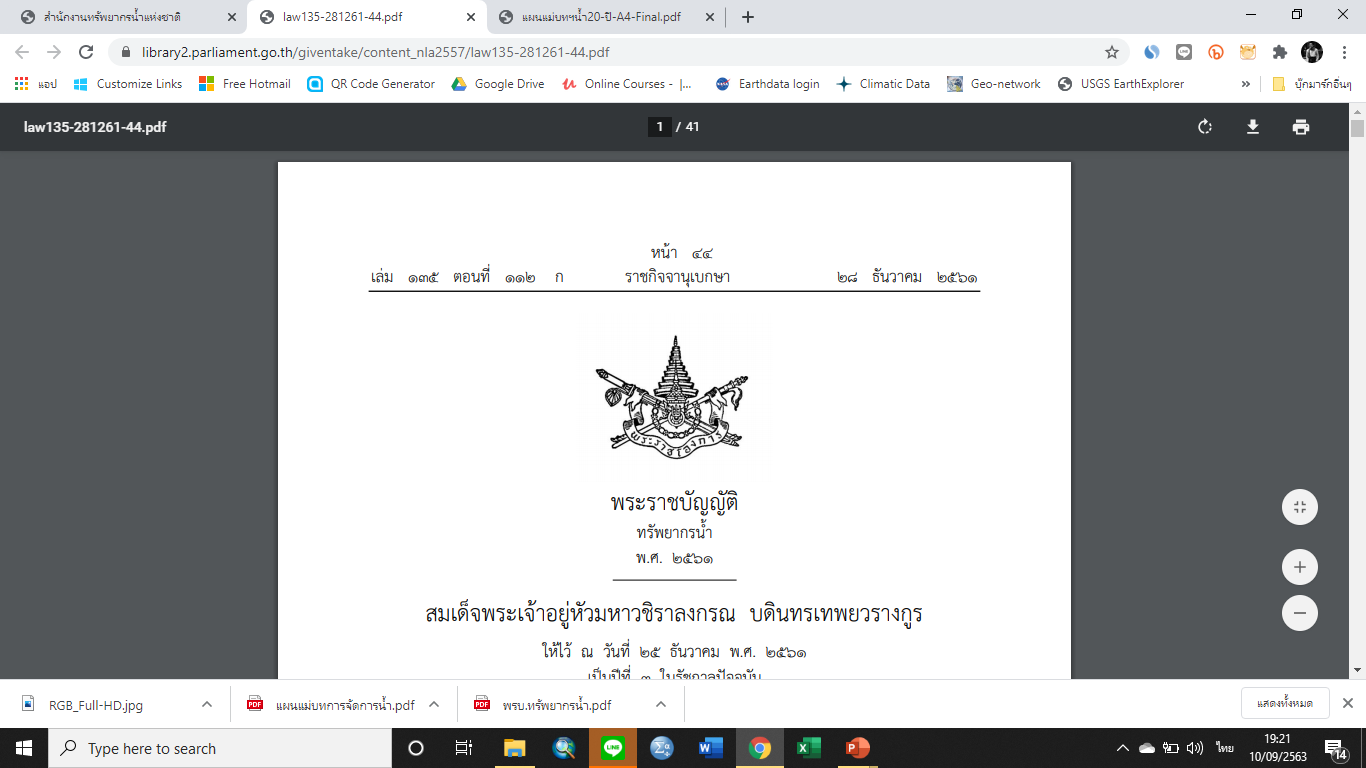 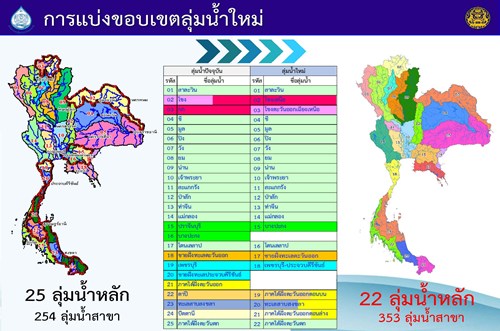 http://www.onwr.go.th/?page_id=4184
แผนแม่บทการบริหารจัดการน้ำ
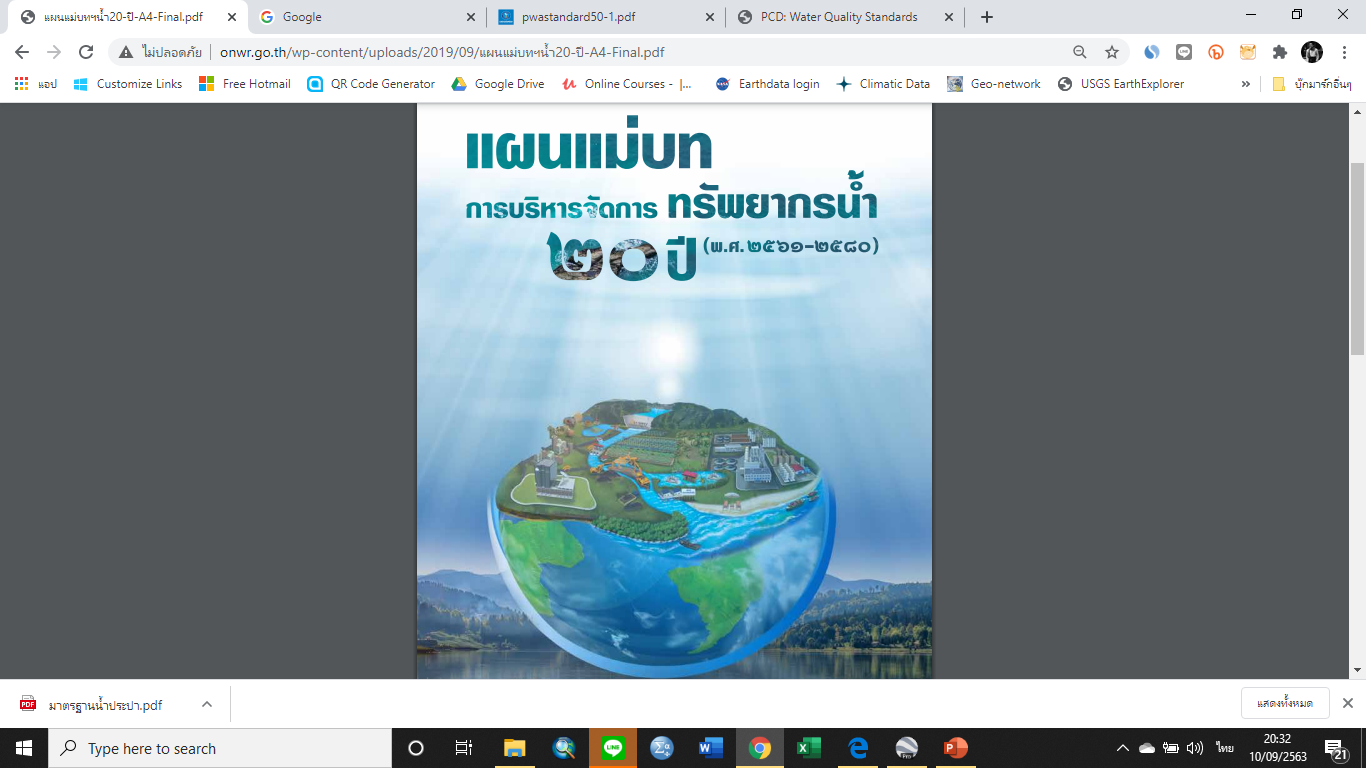 http://www.onwr.go.th/wp-content/uploads/2019/09/%E0%B9%81%E0%B8%9C%E0%B8%99%E0%B9%81%E0%B8%A1%E0%B9%88%E0%B8%9A%E0%B8%97%E0%B8%AF%E0%B8%99%E0%B9%89%E0%B8%B320-%E0%B8%9B%E0%B8%B5-A4-Final.pdf
ยุทธศาสตร์การบริหารจัดการน้ำ
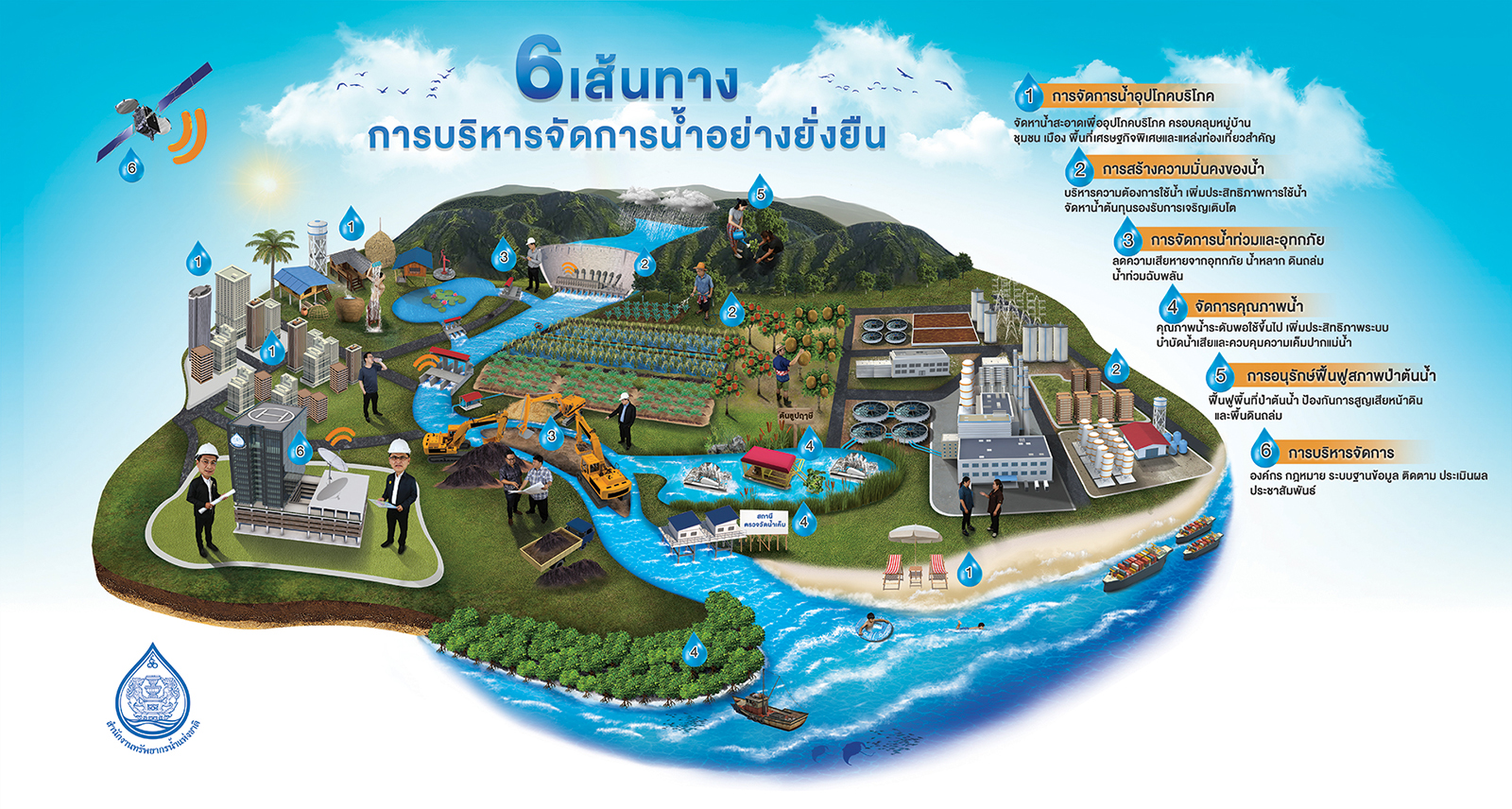 ปริมาณน้ำฝน
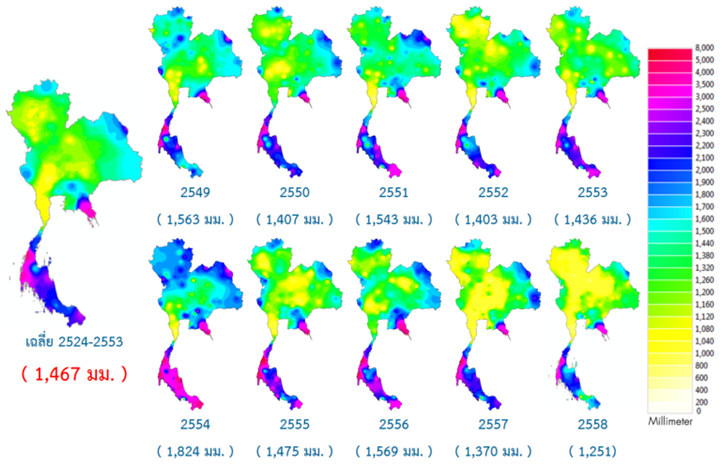 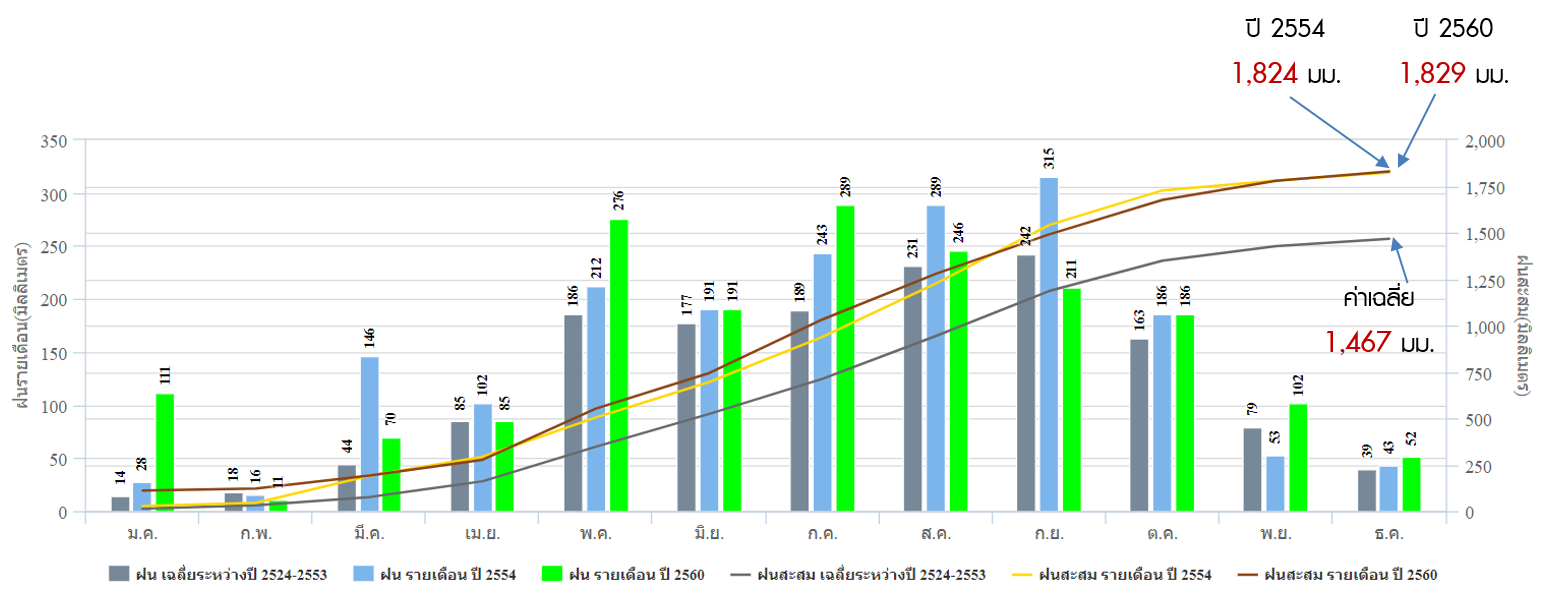 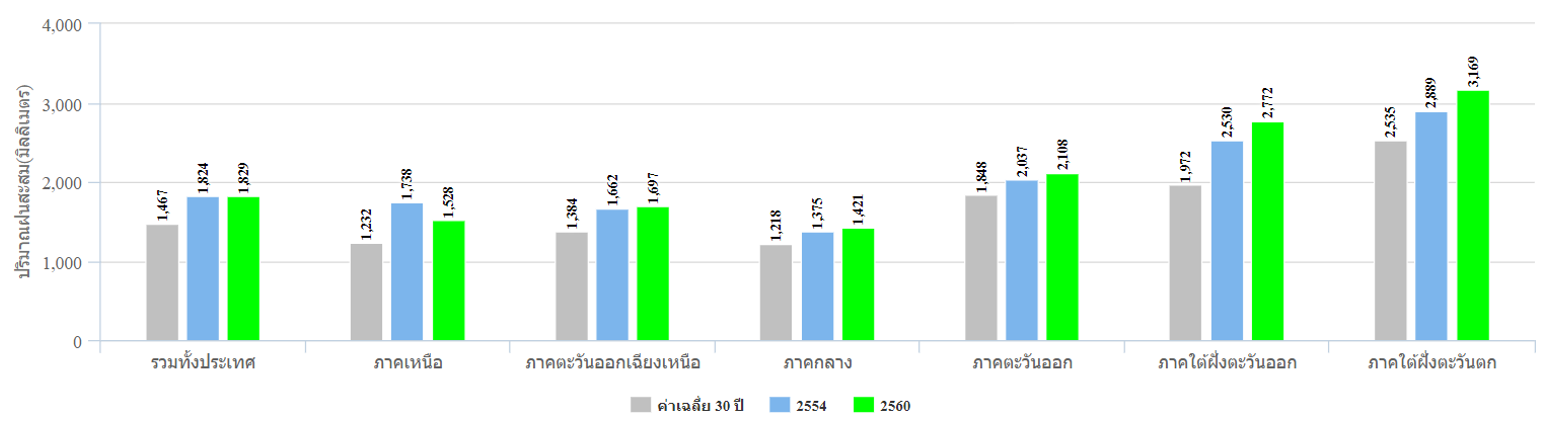 https://www.thaiwater.net/current/2016/drought59/body.html
ปริมาณน้ำอ่างเก็บน้ำ
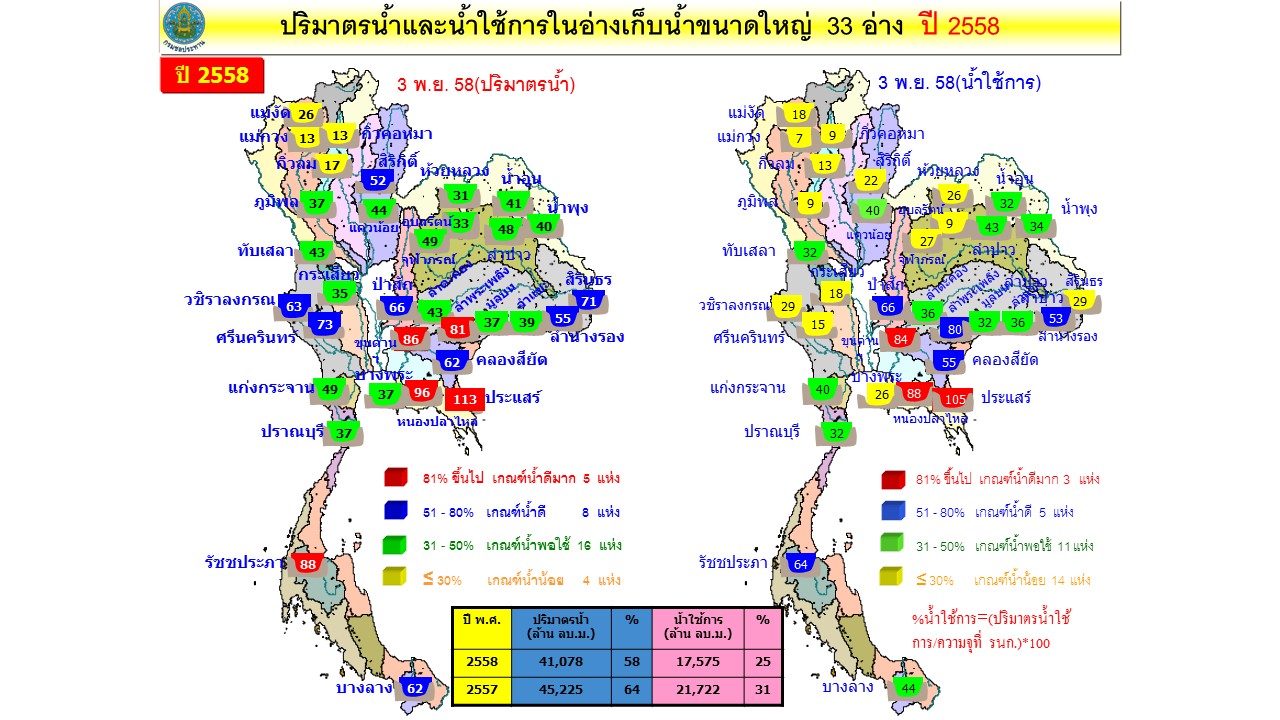 https://thaipublica.org/2015/11/drought1/%E0%B8%AA%E0%B9%84%E0%B8%A5%E0%B8%94%E0%B9%8C5/
น้ำบาดาล
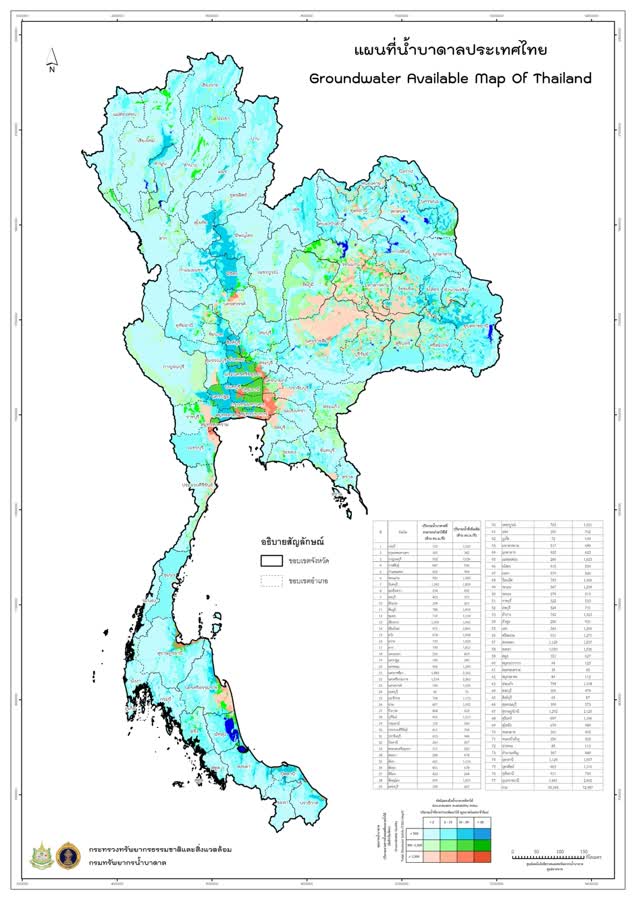 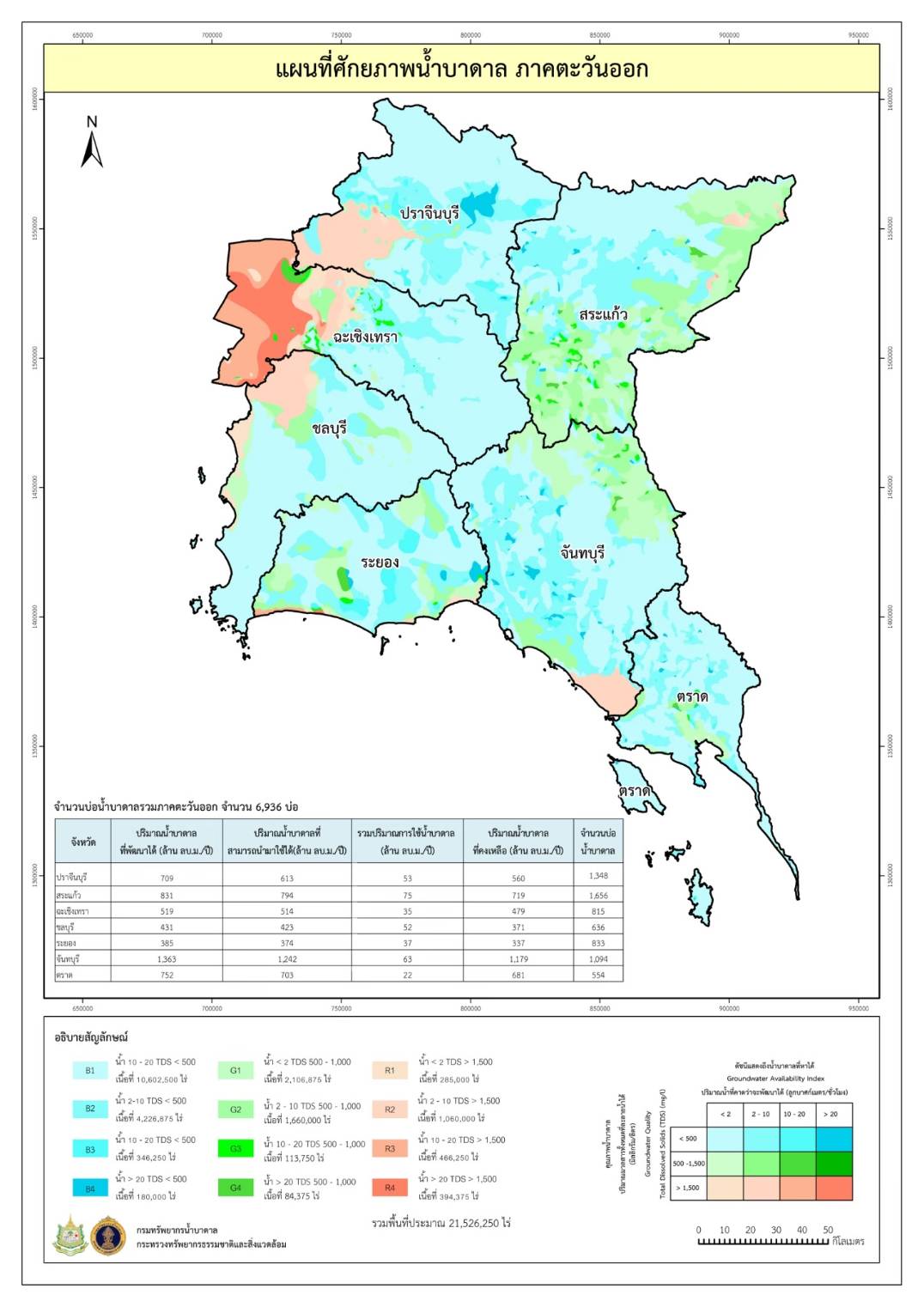 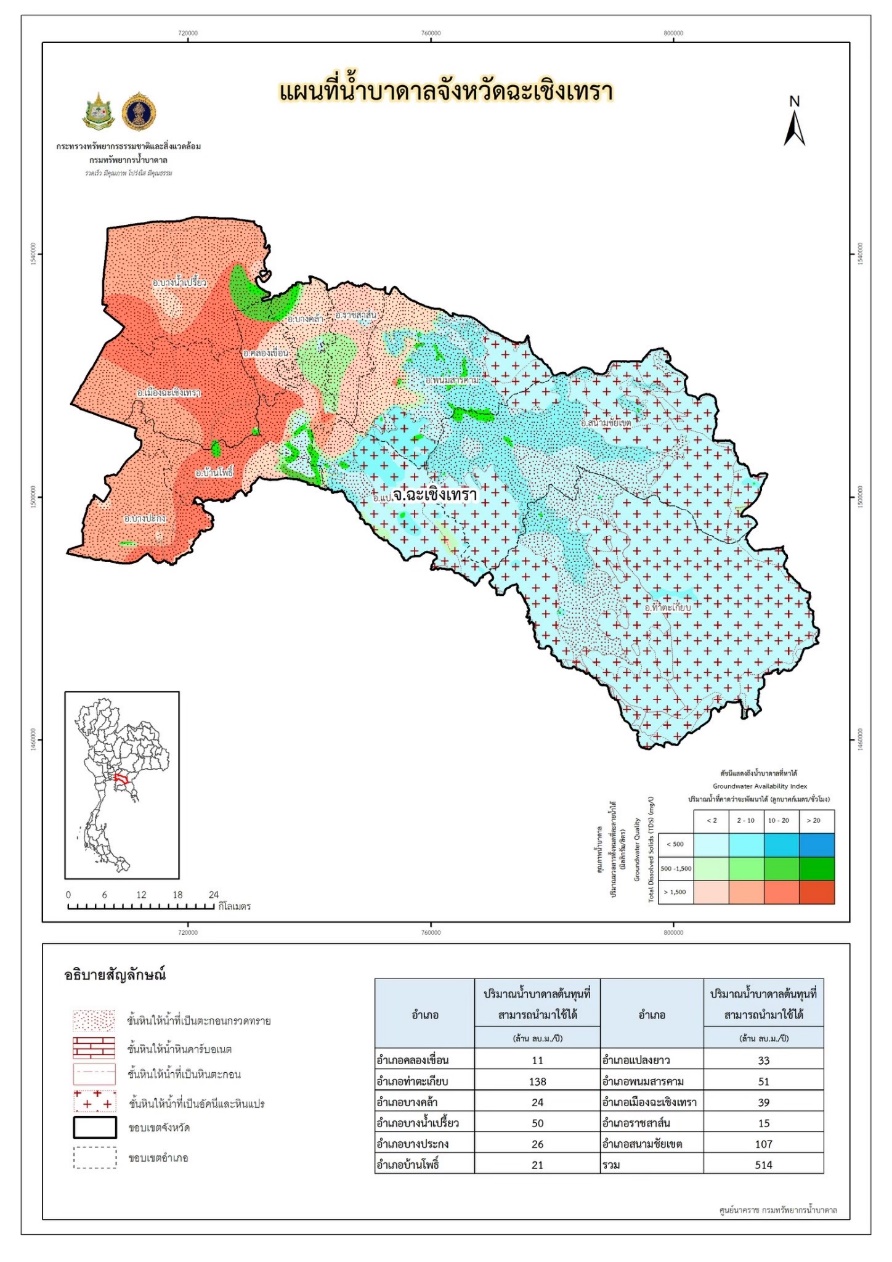 http://www.dgr.go.th/
คลังข้อมูลน้ำ
http://www.onwr.go.th/
https://www.thaiwater.net/v3/
การบริหารจัดการน้ำ
น้ำในแม่น้ำ
น้ำในเขื่อน
น้ำฝน
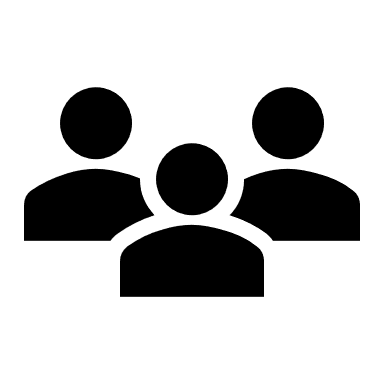 ???
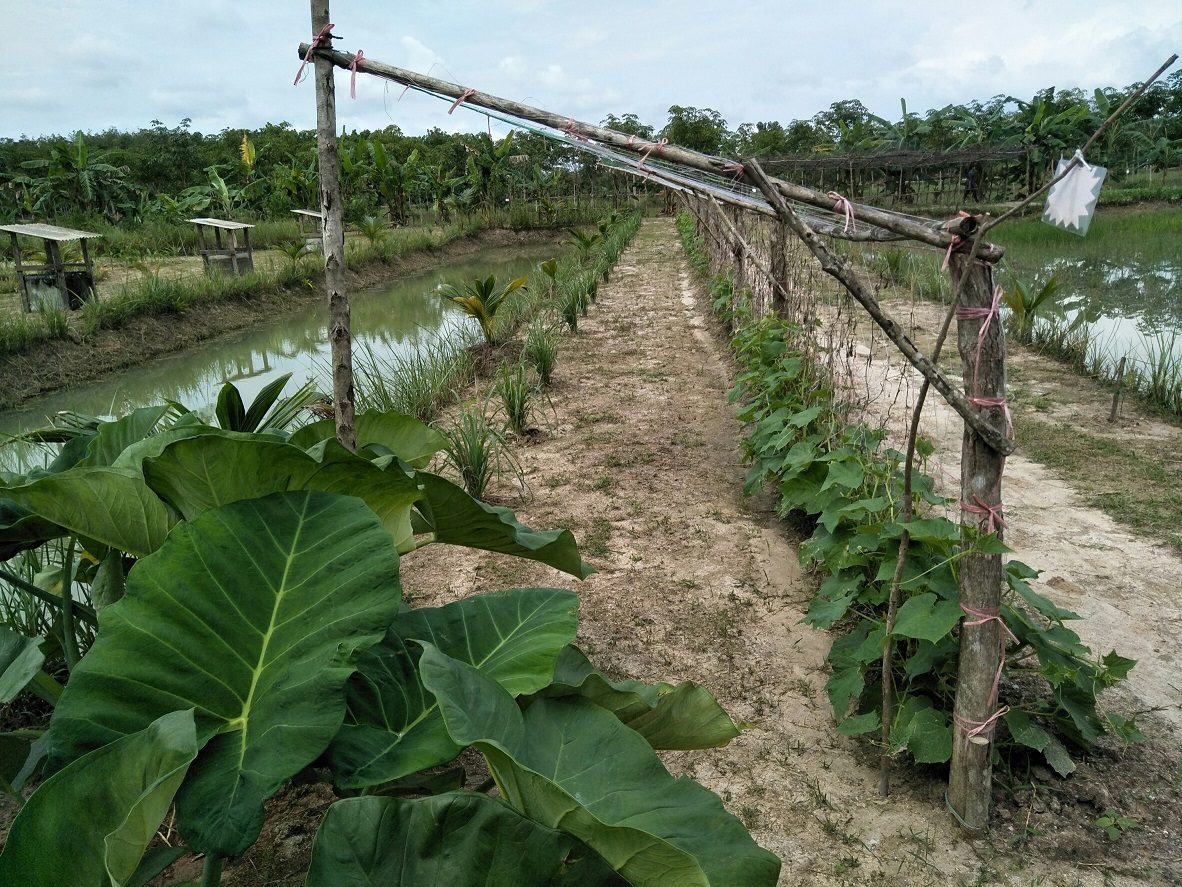 การบริหารจัดการน้ำ (ต่อ)
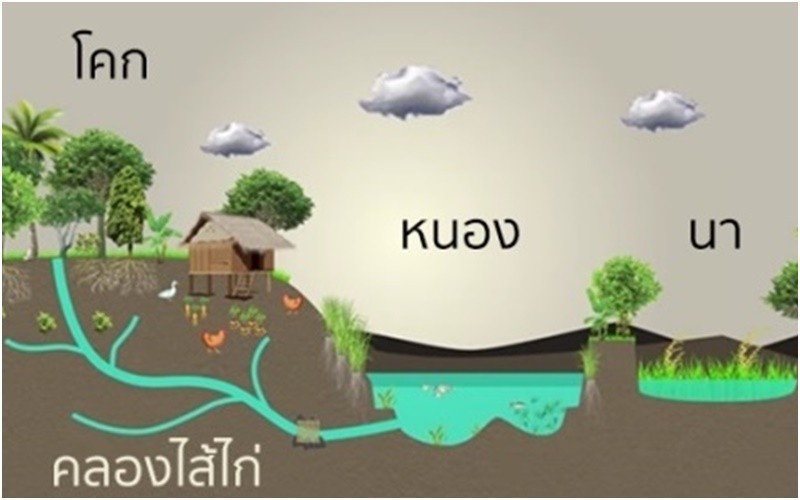 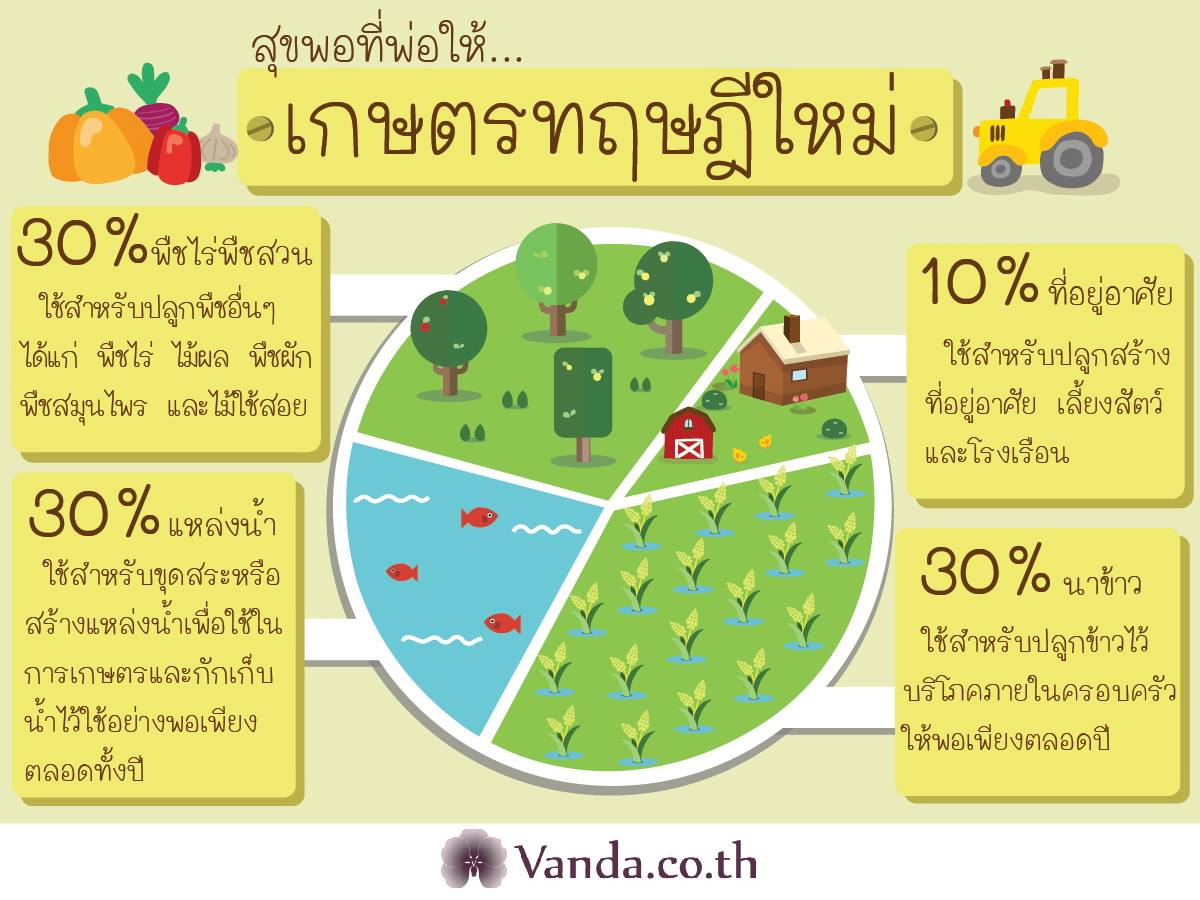 https://www.technologychaoban.com/bullet-news-today/article_57204
https://training-nakhonsithammarat.cdd.go.th/file/%E0%B9%82%E0%B8%84%E0%B8%81-%E0%B8%AB%E0%B8%99%E0%B8%AD%E0%B8%87-%E0%B8%99%E0%B8%B2-%E0%B9%82%E0%B8%A1%E0%B9%80%E0%B8%94%E0%B8%A5
https://www.tms.vandagems/photos/
ความสำคัญของคุณภาพน้ำ
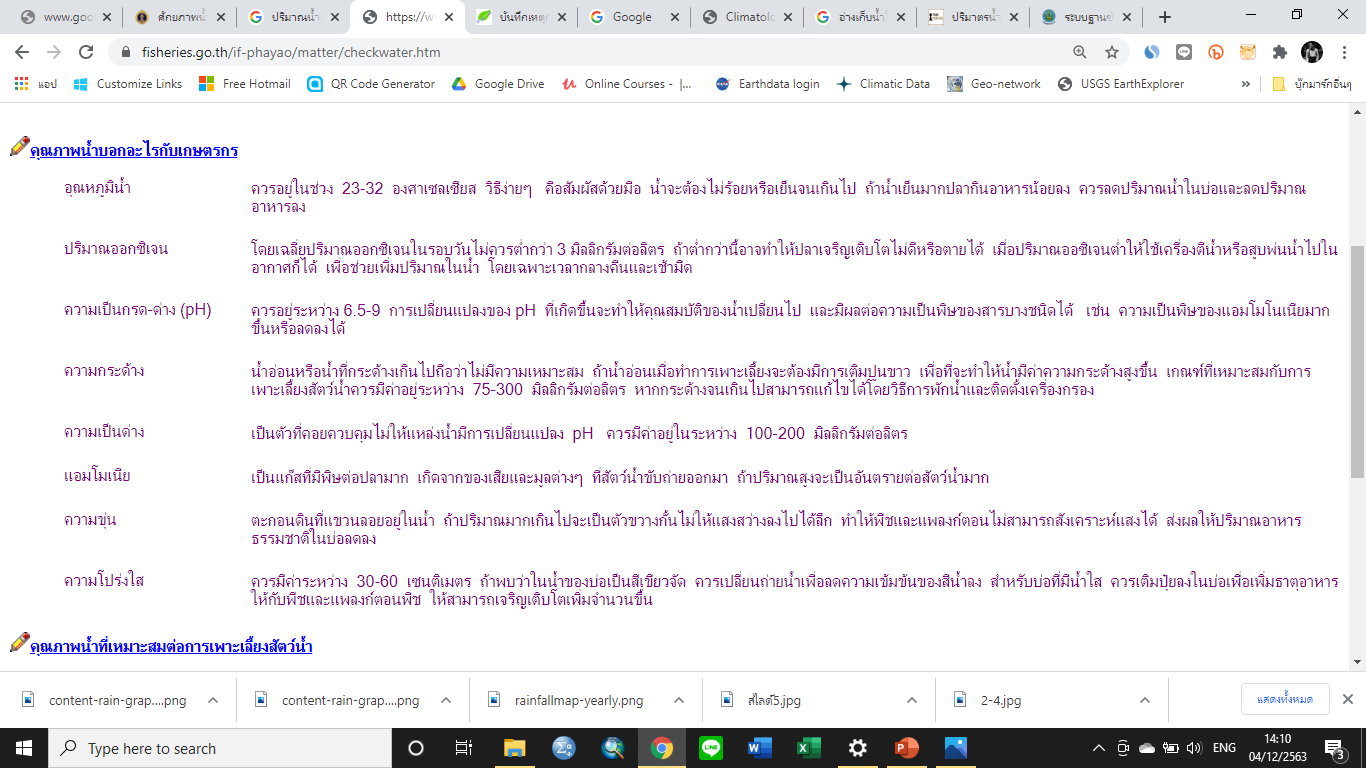 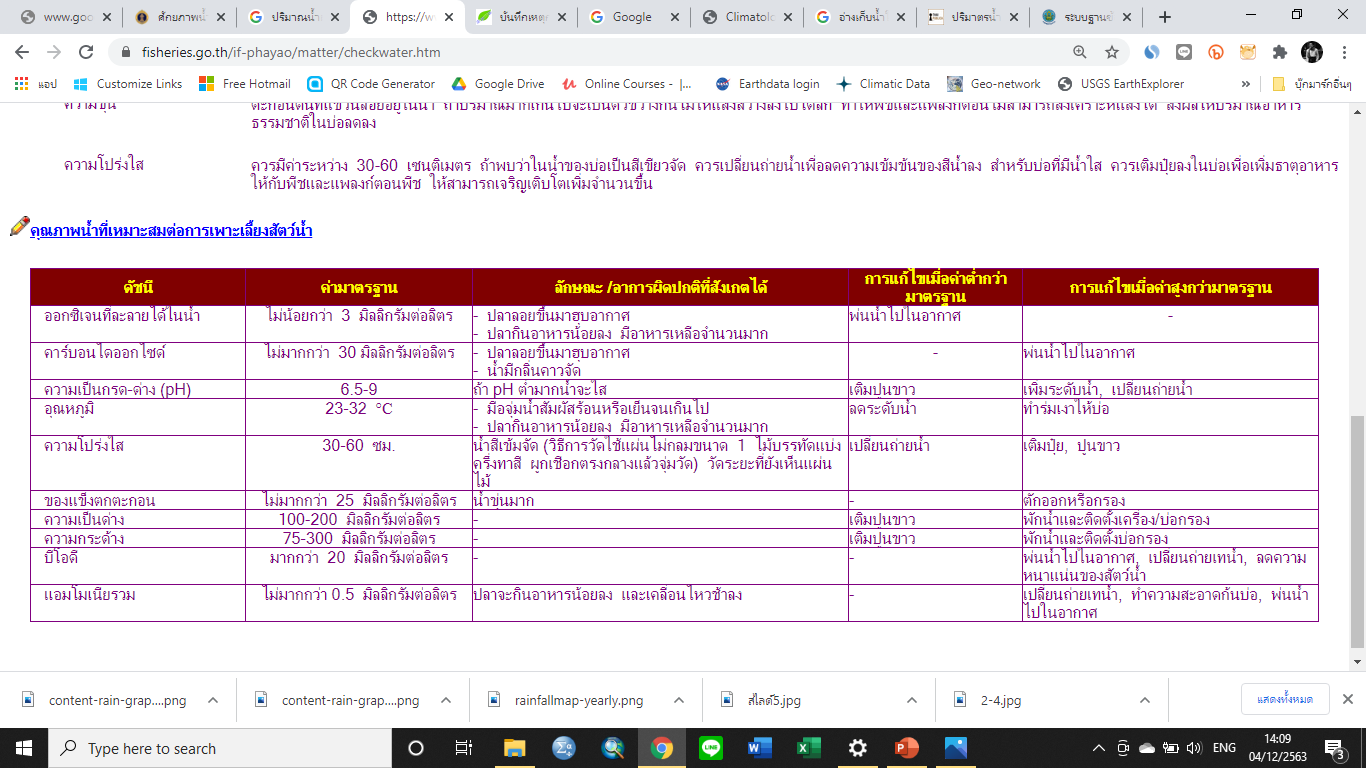 มาตรฐานคุณภาพน้ำ
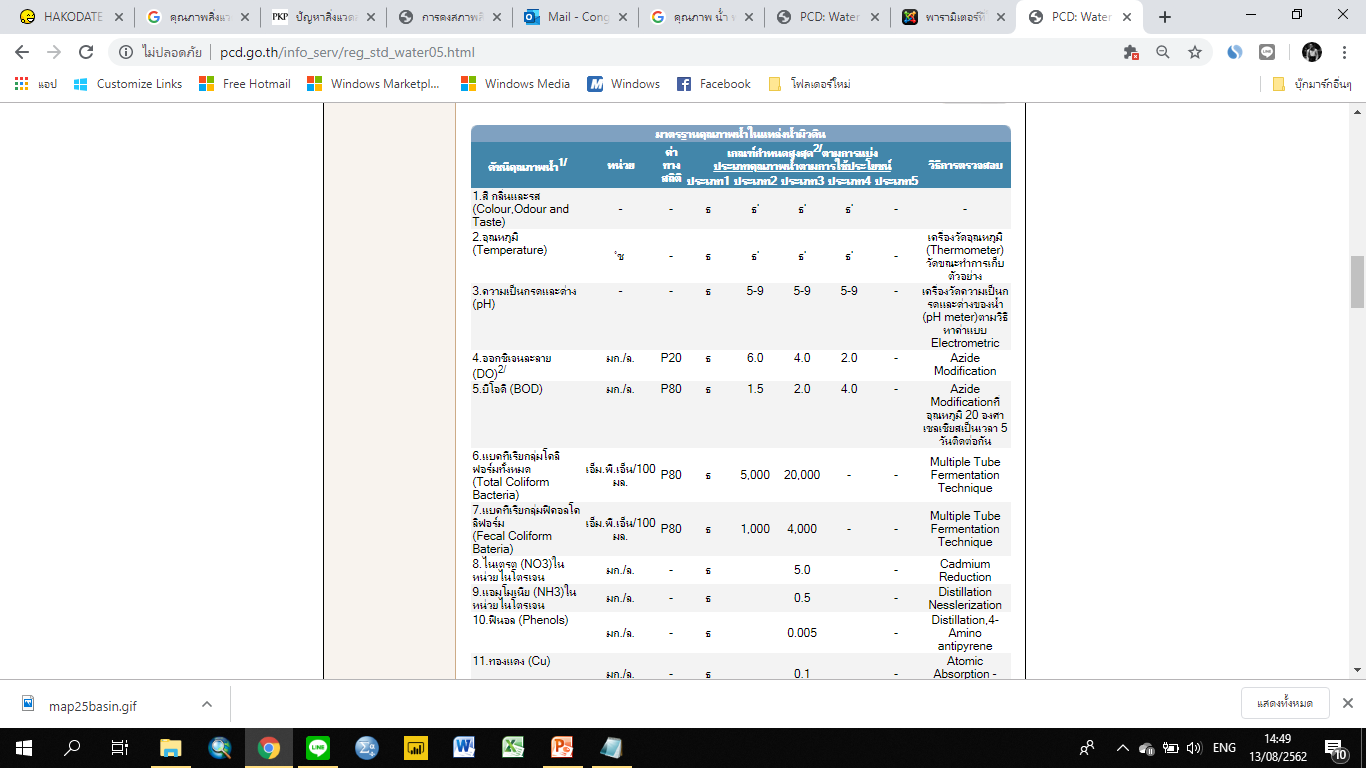 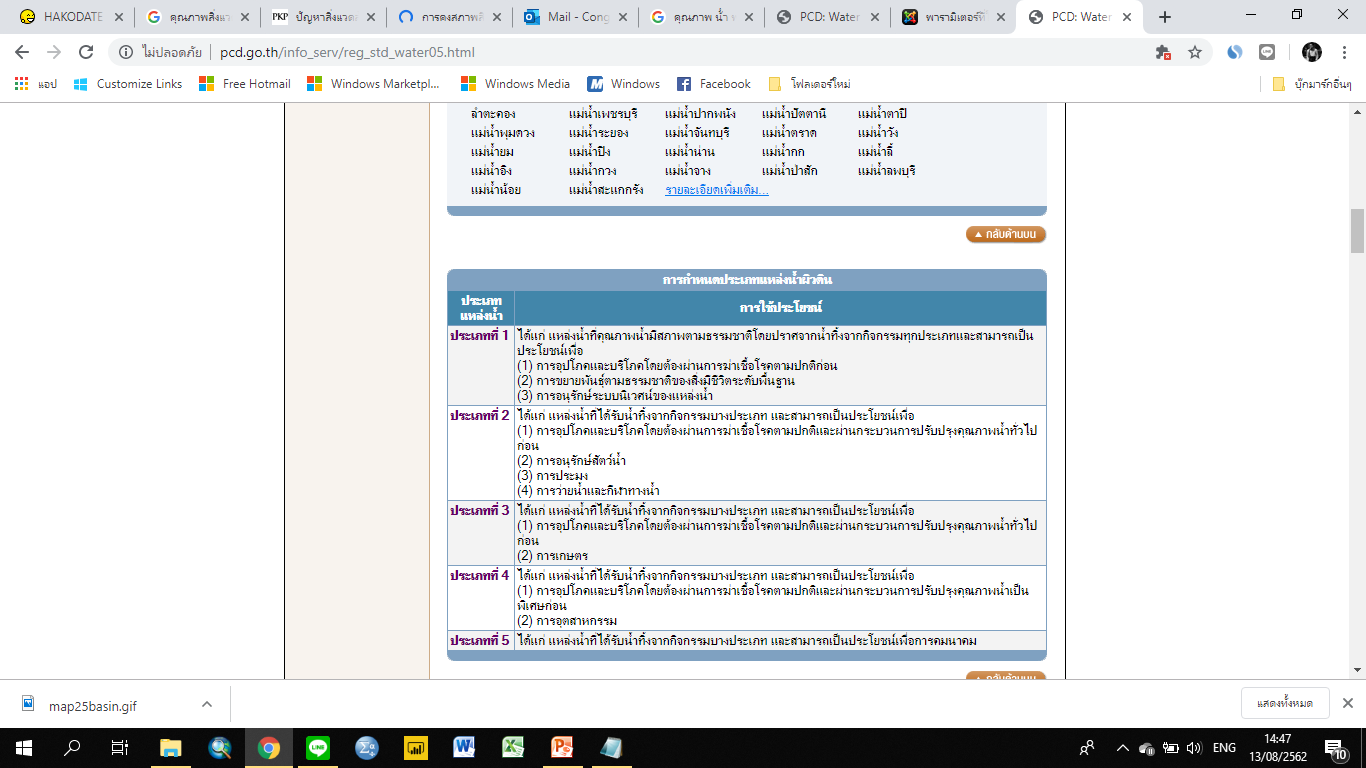 http://www.pcd.go.th/info_serv/reg_std_water.html
มาตรฐานน้ำประปา
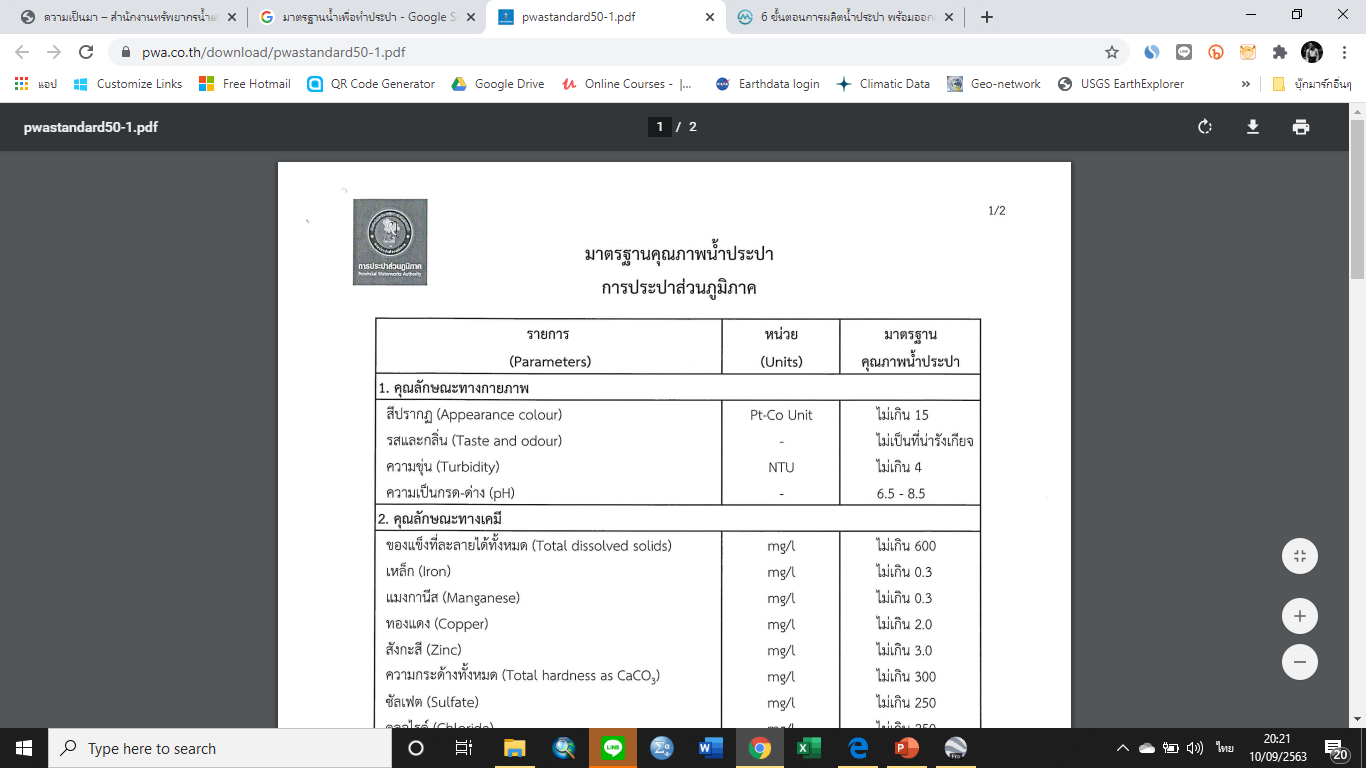 https://www.pwa.co.th/download/pwastandard50-1.pdf
น้ำบาดาล
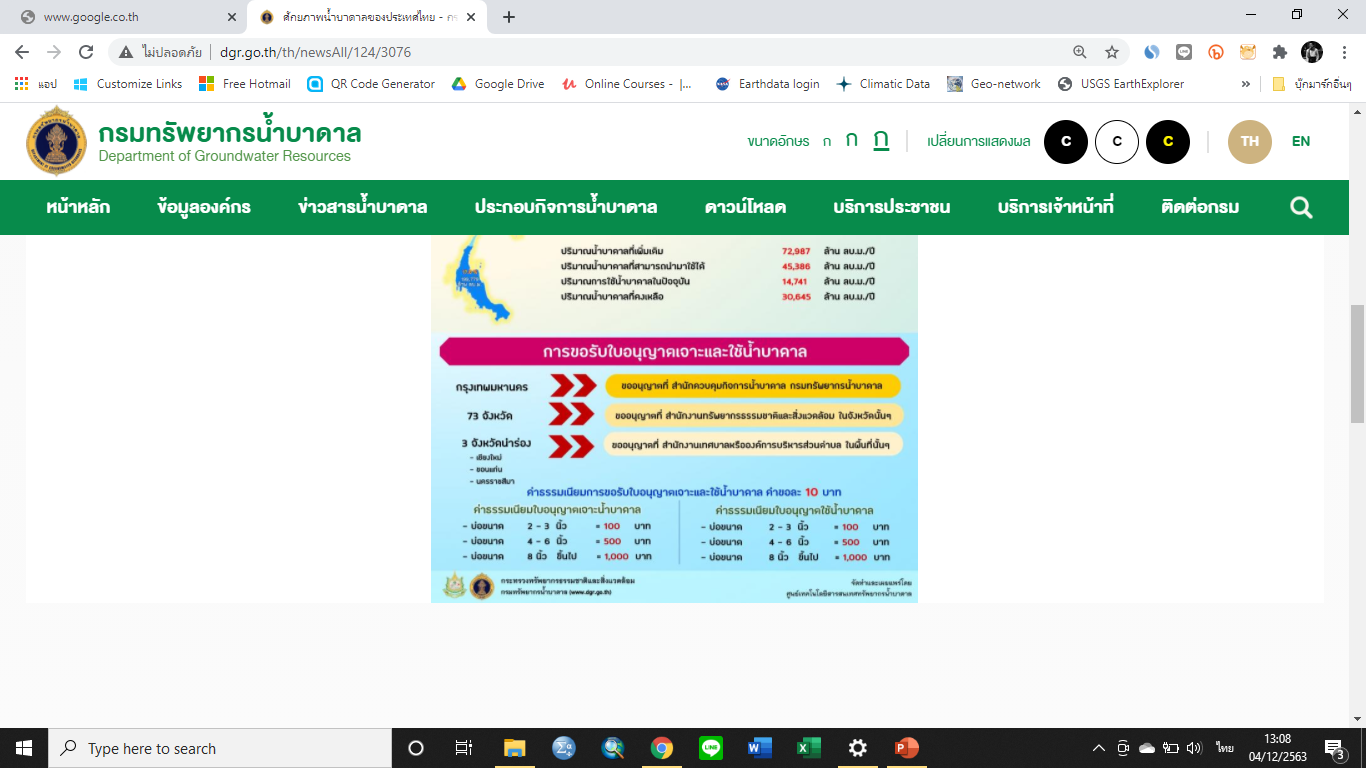